ORTOGRAFICZNE ŁAMIGŁÓWKI
2013
WOJEWÓDZKI PROJEKT wpisany w Kalendarz
Imprez Kuratorium Oświaty na rok szkolny 2012/13
Projekt
adresowany do uczniów 
ze specyficznymi trudnościami w uczeniu się
Szósta edycja
ORTOGRFICZNE  ŁAMIGŁÓWKI
już 6 lat
od 2007 roku
Ortograficzne Łamigłówki
konkurs ortograficzny dla uczniów              klas IV – VI z dysleksją rozwojową
Ortograficzne Łamigłówki. Pierwsze Kroki
konkurs ortograficzny dla uczniów klas I-III z grupy ryzyka dysleksji
Test konkursowy 2013
Organizatorzy główni
Gdański Oddział Polskiego Towarzystwa Dysleksji


Poradnia Psychologiczno – Pedagogiczna nr 5 w Gdańsku
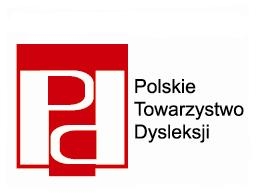 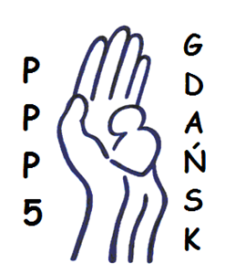 Zaakceptowany przez Kuratorium Oświaty
Co roku
wpisywany do Kalendarza Imprez Pomorskiego Kuratora Oświaty
Pomysłodawca i twórca całego projektu
Koordynator główny
Violetta Piasecka
Poradnia Psychologiczno-Pedagogiczna Nr 5 w Gdańsku
Szkoła Podstawowa Nr 24 w Gdańsku
Gdański Oddziała PTD Nr 70
Z  historii:Violetta Piasecka w SP24
Współpracownik, twórca konkursu dla maluchów
Kamila Talaśka
Poradnia Psychologiczno-Pedagogiczna Nr 5 w Gdańsku
Polskie Towarzystwo Logopedyczne
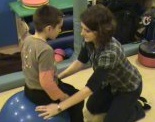 Kamila Talaśka w PPP5
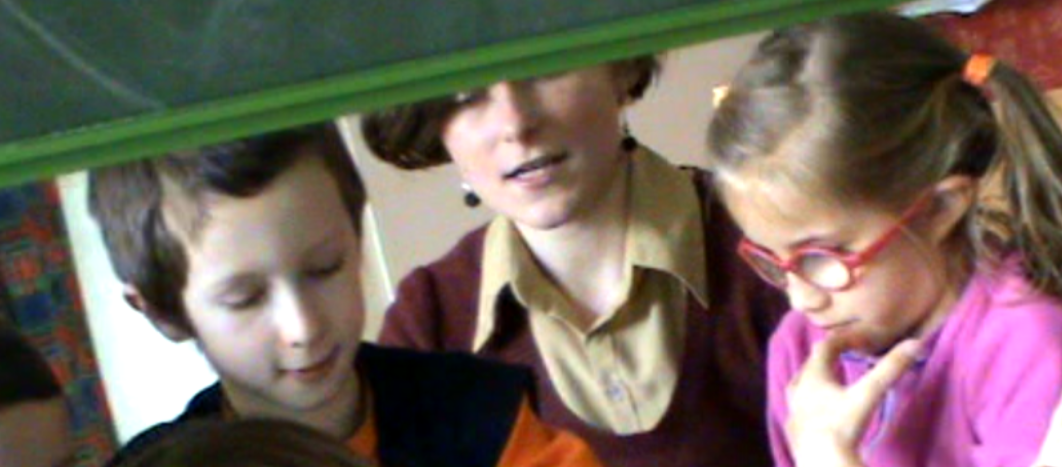 Główne założenia
Dzieci przez cały rok ćwiczą ortografię się na zajęciach terapii pedagogicznej 
Wykonują prace plastyczno-techniczne  zawierające trudne wyrazy
W maju piszą konkurs ortograficzny
Organizacja
Organizator główny przygotowuje wszystkie materiały, organizuje nagrody i przesyła  do organizatorów w terenie.

Koordynatorzy terenowi organizują w swoich placówkach konkurs ściśle według wskazówek i zapraszają dzieci  z  okolicznych szkół.
Dotychczasowi sponsorzy
OPERON
 HARMONIA
 PWN
WYDAWNICTWO OPERON
Wieloletni współpracownik OŁ
Sponsor dyplomów, nagród i upominków dla zwycięzców oraz wszystkich uczestników
Sponsor materiałów dydaktycznych dla nauczycieli
www.operon.pl  
www.ortograffiti.pl
Takie nagrody otrzymywały dzieci  od wydawnictwa  OPERON
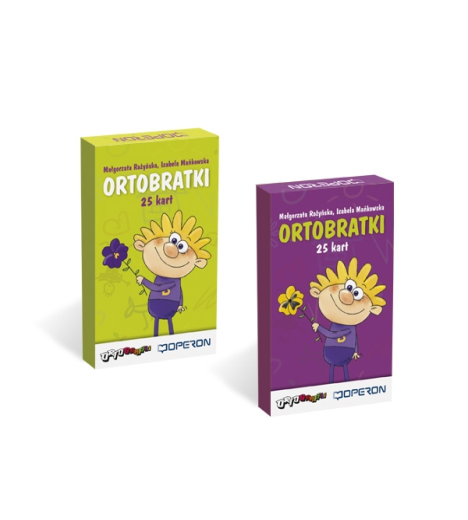 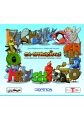 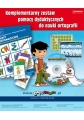 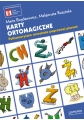 Szczególne podziękowania
Składamy 
Pracownikom OPERONU 

Pani Aleksandrze Bućko 
oraz  
Pani Beacie Futkowskiej.
Sponsorzy nagród 2013
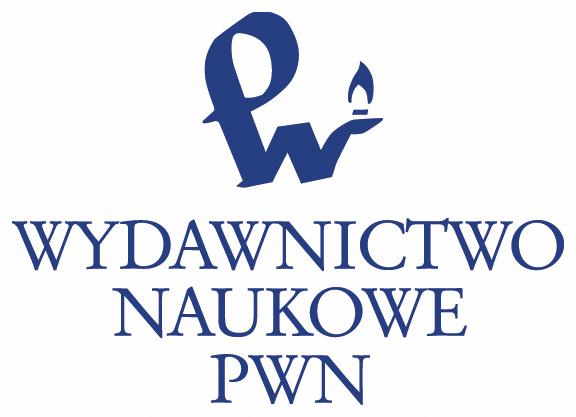 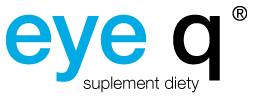 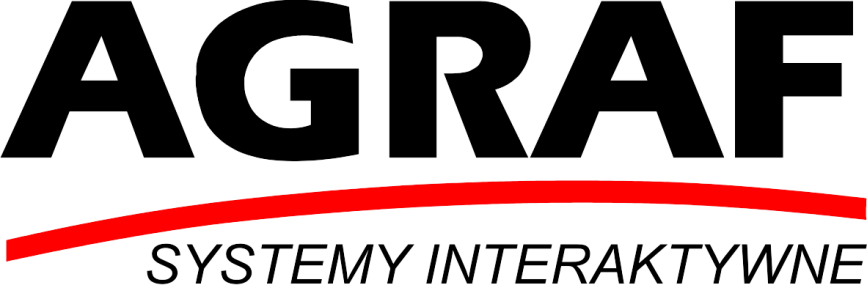 Główny sponsor 2013
QPHARMA
Za fundusze uzyskane od firmy zakupiono dla dzieci:
słowniki ortograficzne,
książki,
gry dydaktyczne,
układanki.
Produkt eye q
to specjalistycznie dobrany skład wielonienasyconych kwasów tłuszczowych omega-3 i omega-6 z wysoką zawartością kwasu omega- 3 EPA w zbilansowanych proporcjach (EPA do DHA – 3,2:1), polecany dla dzieci i dorosłych. 

eye q jako jedyny posiada Rekomendację Polskiego Towarzystwa Neurologów Dziecięcych oraz skuteczność potwierdzoną w niezależnych badaniach klinicznych.
Eye q
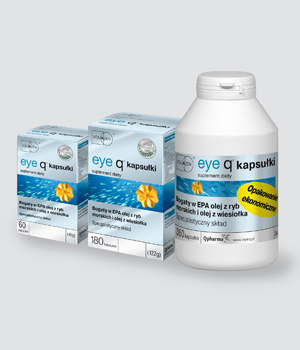 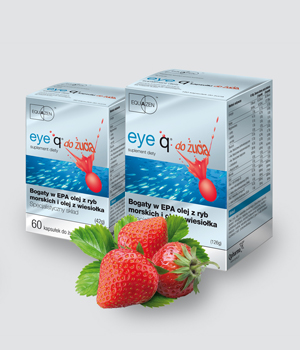 Rok szkolny 2012/2013
VI edycja konkursu „Ortograficzne Łamigłówki”

I edycja konkursu „Ortograficzne Łamigłówki. Pierwsze Kroki”
Ortograficzne Łamigłówki
20 szkół z województwa pomorskiego
1 szkoła z województwa zachodniopomorskiego
1 szkoła z województwa śląskiego
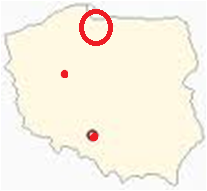 Statystyka Projektu
Liczba szkół organizatorów - 22
Liczba szkół biorących udział w całym Projekcie – 74
Liczba uczniów z kl.IV-VI – 455
Liczba uczniów z kl.I-III – 281
Ogółem
W całym Projekcie 
ORTOGRAFICZNE ŁAMIGŁÓWKI w w roku szkolnym 2012/2013
wzięło udział
736 dzieci
Komentarze nauczycieli
Konkurs cieszy się zainteresowaniem nauczycieli i uczniów, od początku towarzyszą nam te same szkoły, w tym roku dołączyła do nas jeszcze jedna dzięki konkursowi dla młodszych.
SP 57 Gdańsk
Komentarze nauczycieli
Jeden z laureatów na wieść o wygranej na przemian krzyczał i płakał nie mogąc się uspokoić. Wreszcie powiedział: Wszyscy mi mówią, że jestem do niczego - a tu proszę wygrałem! Inny chłopiec nie krył zadowolenia z nagród, powiedział, że są najfajniejsze na świecie - pierwszy raz coś wygrał...
SP Jastarnia
Komentarze nauczycieli
„Ortograficzne łamigłówki” są często jedyną  okazją dla uczniów z dysleksją, by sprawdzić swoje możliwości, podnieść samoocenę i zdobyć uznanie wśród rówieśników.
SP 40 Gdynia
Komentarze nauczycieli
Data  „Ortograficznych łamigłówek” na stałe  zostanie wpisana w kalendarz imprez odbywających się co roku w Szkole Podstawowej w Rychnowach, przy udziale gości ze Szkoły Podstawowej im. Józefa Wybickiego w Polnicy oraz Szkoły Podstawowej w Wierzchowie.
SP w Rychnowach
Komentarze nauczycieli
Dzieci nie mogły doczekać się konkursu, wyjechały od nas bardzo zadowolone i zapowiedziały, że chciałyby przyjechać jeszcze w następnym roku. Najbardziej cieszyły się dzieci z młodszych klas, ponieważ po raz pierwszy brały udział w konkursie, bardzo zadaniowo podeszły do testu.
SP Niepoględzie
Komentarze nauczycieli
Nikt nie ma wątpliwości, że idea konkursu jest szczytna, konkurs bardzo potrzebny uczniom ze względu na budowanie ich motywacji do dalszej pracy i wiary we własne siły. Szkoły, które w nim uczestniczyły w tegorocznej edycji współpracują z nami od kilku lat i są nim żywo zainteresowane oraz deklarują propagowanie idei konkursu                  w swoim środowisku oraz udział w kolejnych edycjach
SP 12 Tczew
ORGANIZATORZY TERENOWI
Szkoła Podstawowa  nr 1 Gdańsk 
Szkoła  Podstawowa nr 11 Gdańsk 
Szkoła Podstawowa nr 16  Gdańsk
 Szkoła Podstawowa nr 24 Gdańsk 
Szkoła Podstawowa nr 45 Gdańsk
ORGANIZATORZY TERENOWI
Szkoła im. Św. Jana de La Salle 
Szkoła Podstawowa nr 50 w Gdańsku
 Szkoła Podstawowa nr 57 Gdańsk 
Szkoła Podstawowa nr 79 Gdańsk 
Szkoła Podstawowa nr 39 w Gdyni
ORGANIZATORZY TERENOWI
Szkoła Podstawowa nr 40 Gdynia 
Sportowa Szkoła Podstawowa nr 2 Tczew 
Szkoła Podstawowa nr 5 w Tczewie 
Szkoła Podstawowa nr 12 w Tczewie
 Szkoła Podstawowa nr 11 Wejherowo
ORGANIZATORZY TERENOWI
Szkoła Podstawowa w Rychnowach
 Zespół Kształcenia i Wychowania Społeczna Szkoła Podstawowa Niepoględzie 
Szkoła Podstawowa Małe Walichnowy
ORGANIZATORZY TERENOWI
Szkoła Podstawowa Jastarnia 
Szkoła Podstawowa nr 1 w Lublińcu
 Szkoła Podstawowa Nowa Wieś Lęborska 
Zespół Szkół Miejskich nr 1  Wałcz
Koordynatorzy terenowi Projektu
Elżbieta Lisowska 
Ewa Zalewska
Joanna Matyka 
Danuta Galant 
Katarzyna Juszkiewicz 
Arleta Wojsław
Koordynatorzy terenowi Projektu
Małgorzata  Bednarczyk 
Mariola Ataman - Mańkowska 
Hanna Grzesik 
Mariola Nowakowska 
Kornelia Baranowska 
Ewa Skopińska
Koordynatorzy terenowi Projektu
Hanna Szopińska - Pawełko 
Grażyna Pawłowicz 
Joanna Karczmarczyk 
Ewa Stachurska - Szulc 
Wioletta Oderska 
Bogusława Bielawska
Koordynatorzy terenowi Projektu
Monika Sitko 
Joanna Borzyszkowska 
Agnieszka Schimmelfening – Stolz
 Jagoda Grobelna Pytkowska 
Agnieszka Paluch
Koordynatorzy terenowi Projektu
Katarzyna Korda 
Dominika Żemojtel-Dettlaff 
Sylwia Kansy 
Joanna Domecka- Kulasiewicz
 Marta Skrzypczak – Wojtanek
Serdecznie dziękujemy
wszystkim Koordynatorom  
za współpracę!
DZIĘKUJEMY !
ZAPRASZAMY DO DZIAŁANIA ! 
NOWE WYZWANIE: 
MAJ 2014